“Receitas Sustentáveis, têm Tradição”
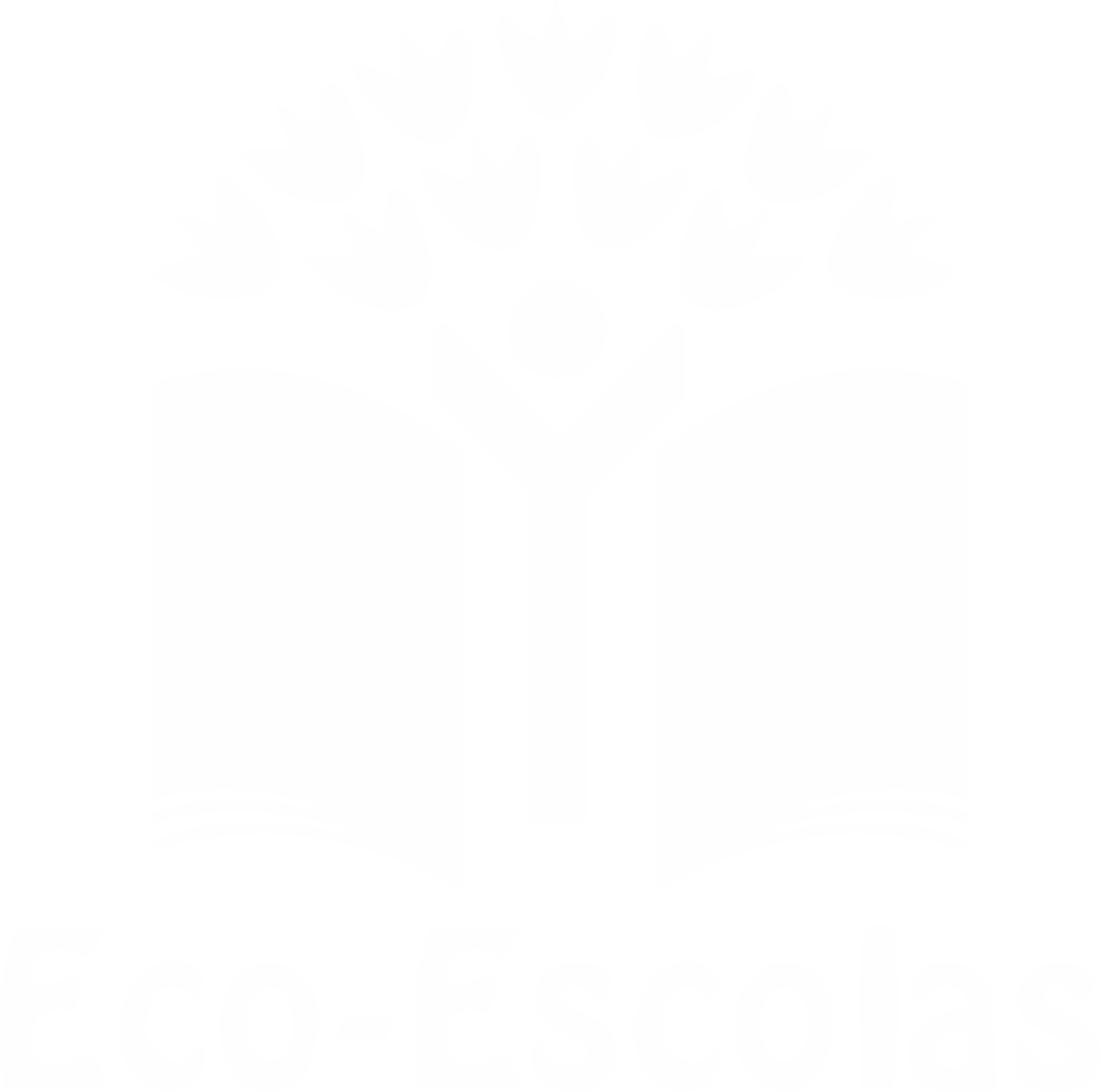 TÍTULO DA RECEITA: Polvo à Lagareiro
INGREDIENTES:

3kg de polvo
1kg de batata
1 cebola
0,5kg de couve portuguesa
4 dentes de alho
Azeite
Sal
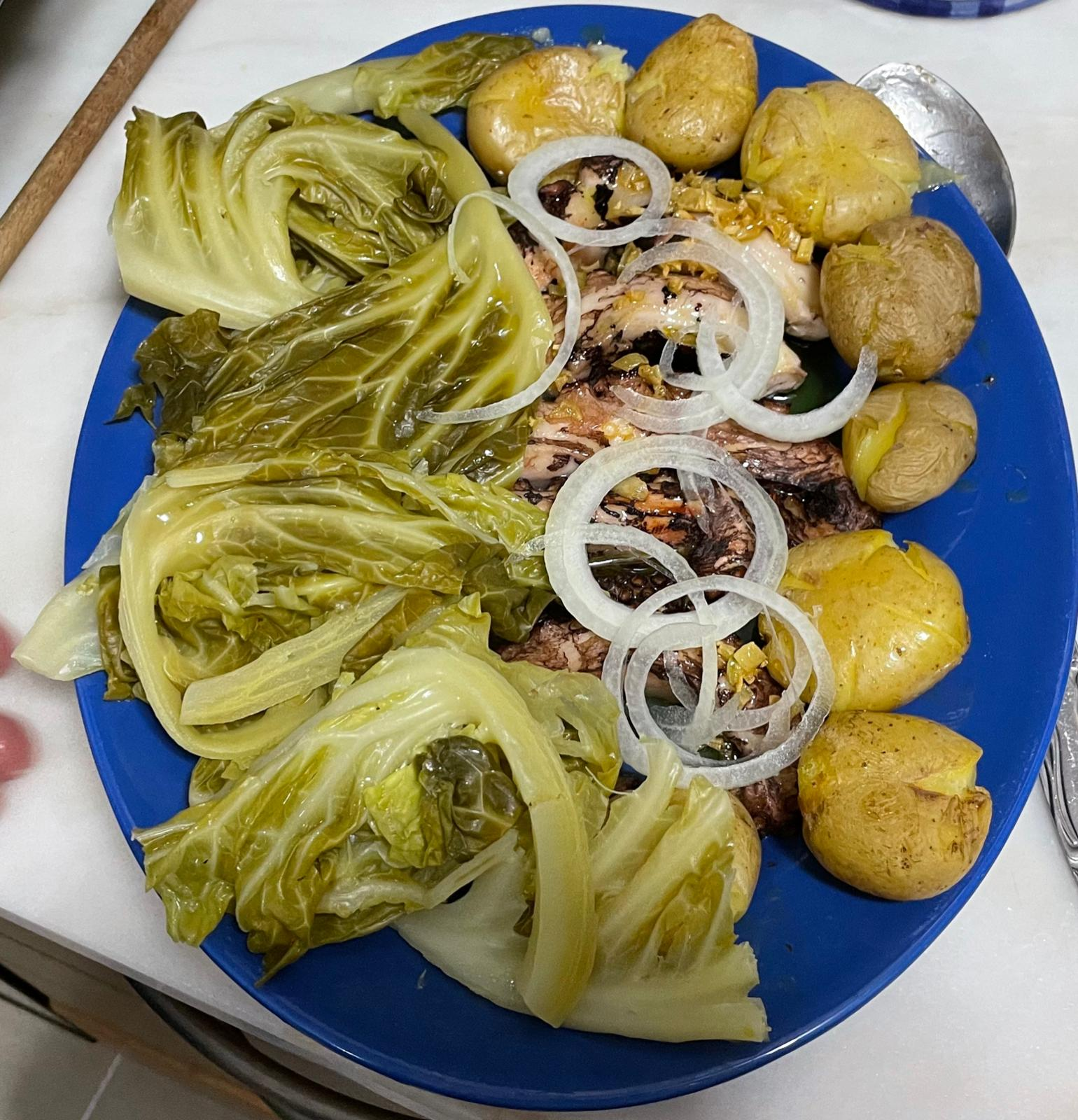 FOTO DO PRATO FINALIZADO
Desafio ASS 2023/2024
https://alimentacaosaudavelesustentavel.abaae.pt/receitas-sustentaveis/
“Receitas Sustentáveis, têm Tradição”
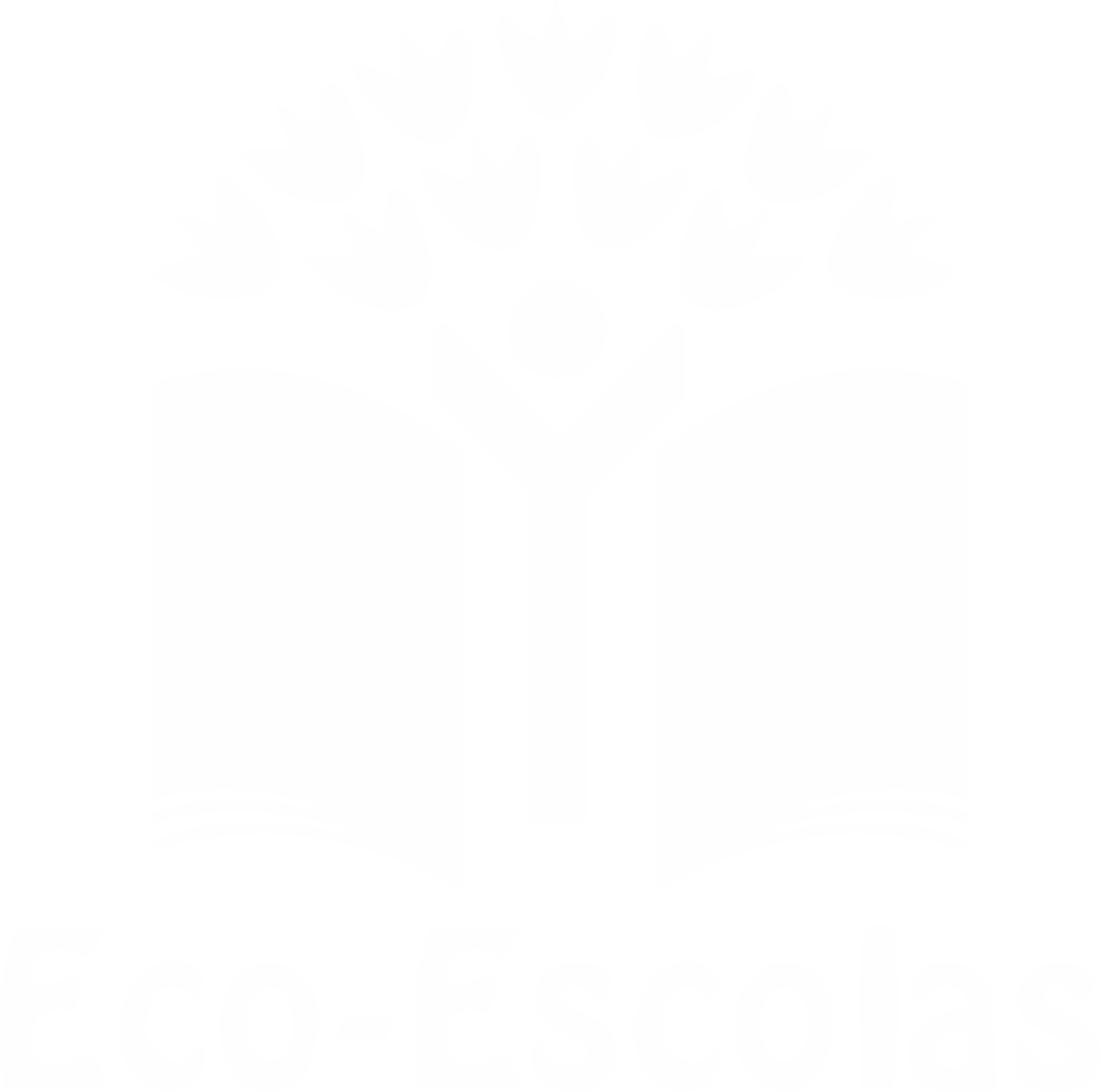 PROCEDIMENTOS:
1.º) Lavamos e cozemos as batatas.




2.º) Lavamos bem e colocamos o polvo numa panela de pressão
       durante 20 minutos.
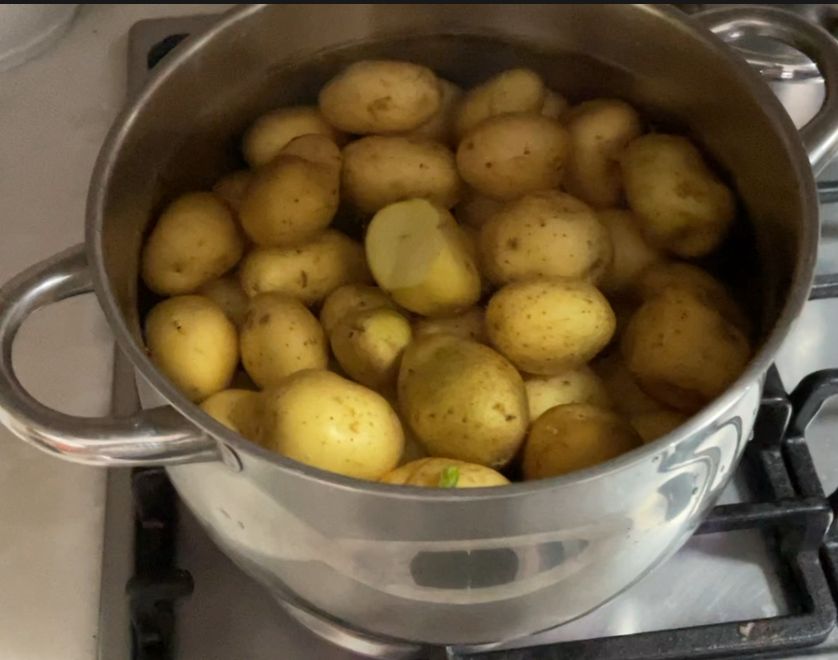 Desafio ASS 2023/2024
Cozedura das batatas.
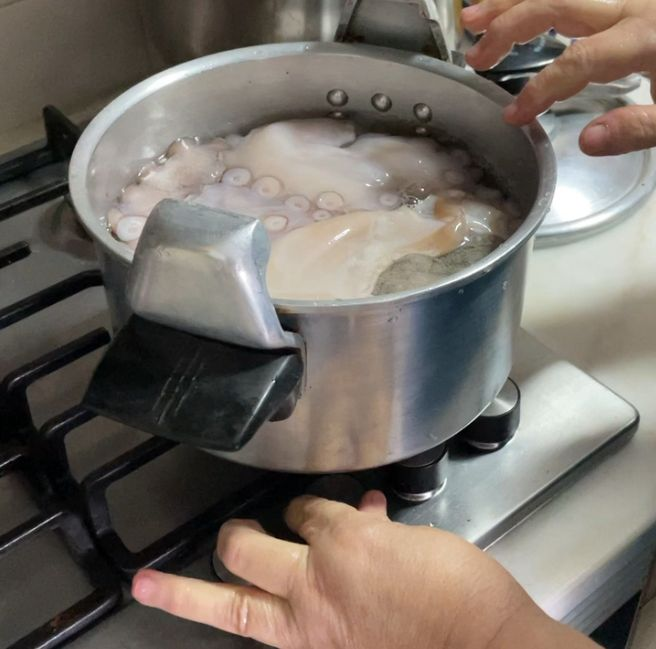 Cozedura do polvo.
https://alimentacaosaudavelesustentavel.abaae.pt/receitas-sustentaveis/
“Receitas Sustentáveis, têm Tradição”
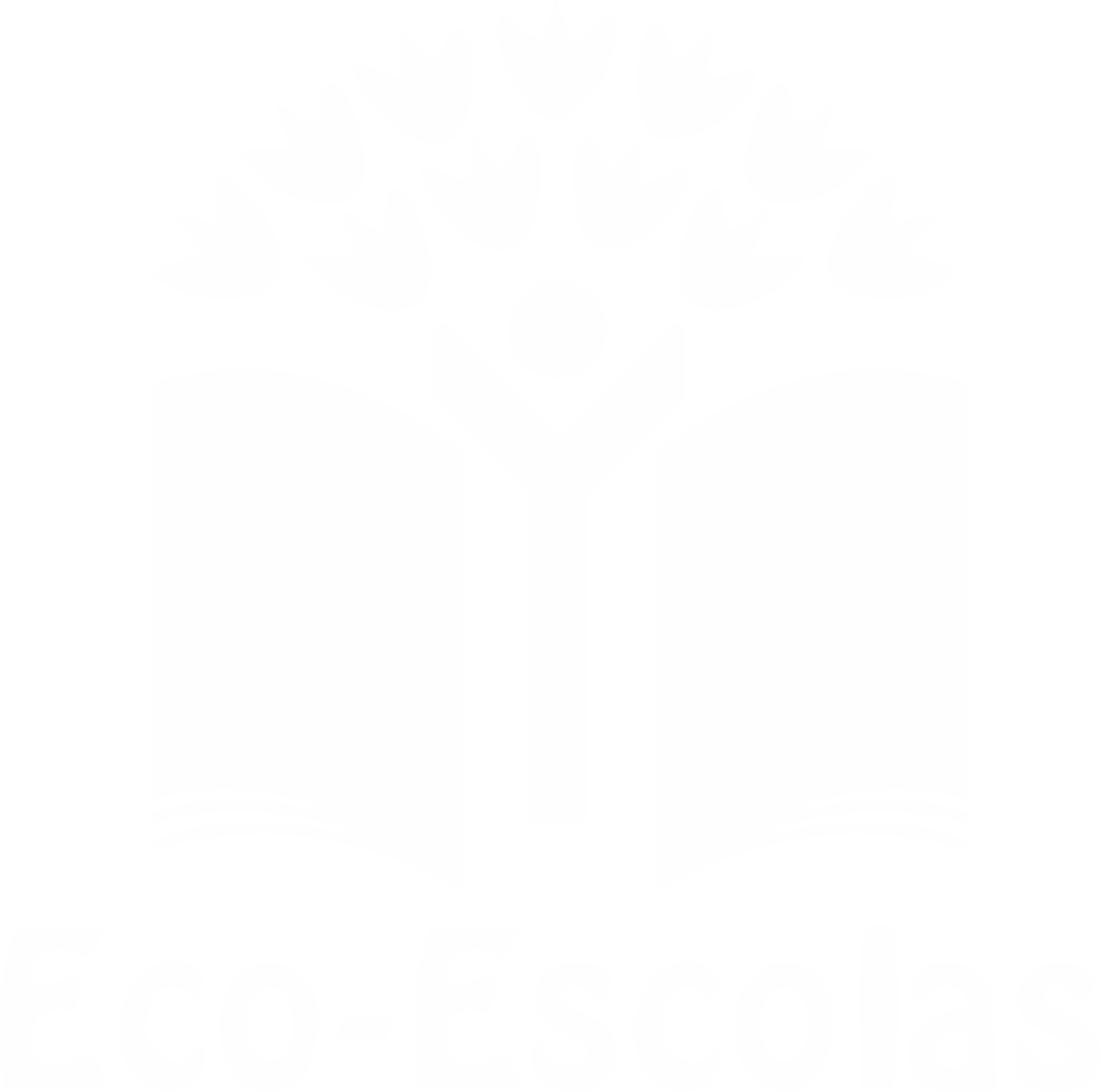 3.º) Lavamos as couves, e colocamo-las a cozer em água a ferver.







4.º) Num tabuleiro, colocamos um fio de azeite no fundo e 
       espalhamos, para não queimar nem “agarrar” o polvo e as batatas.
PROCEDIMENTOS:
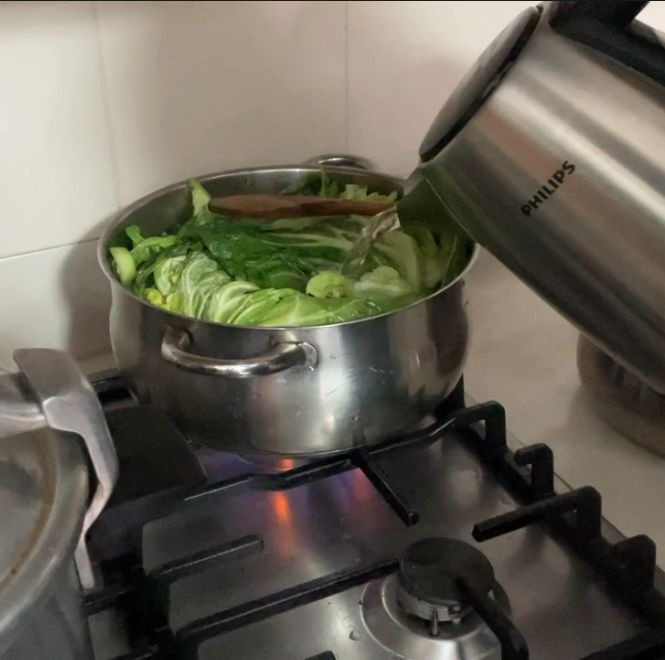 Cozedura das couves.
Desafio ASS 2023/2024
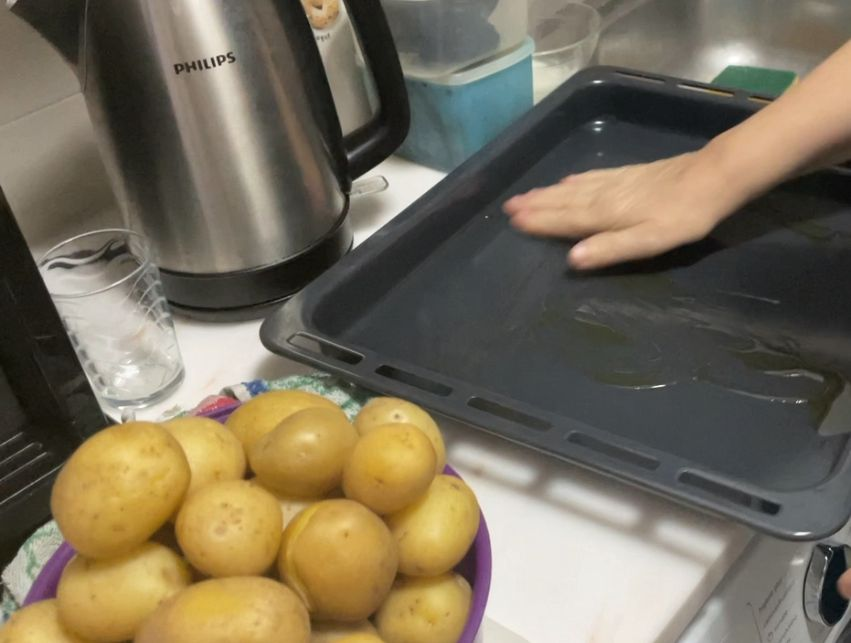 Preparação do tabuleiro para levar ao forno as batatas e o polvo.
https://alimentacaosaudavelesustentavel.abaae.pt/receitas-sustentaveis/
“Receitas Sustentáveis, têm Tradição”
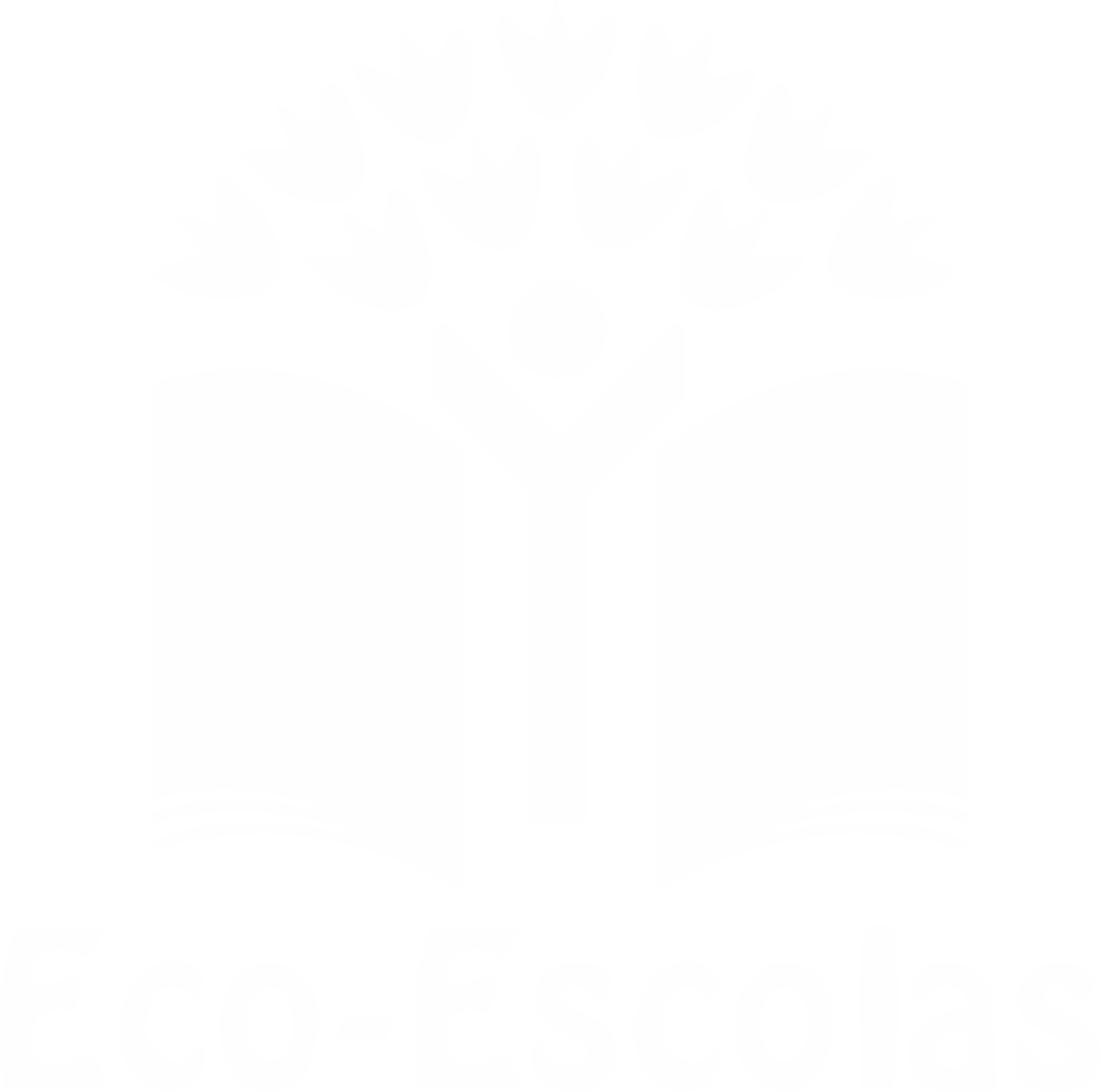 PROCEDIMENTOS:
5.º) Espalmamos as batatas, partimos o polvo e colocamos estes 
       dois ingredientes no tabuleiro para ir ao forno.






6.º) Cortamos a cebola e colocamos por cima do polvo, das batatas e da 
       couve, de modo a “enfeitar” o prato. E já está pronto a servir!
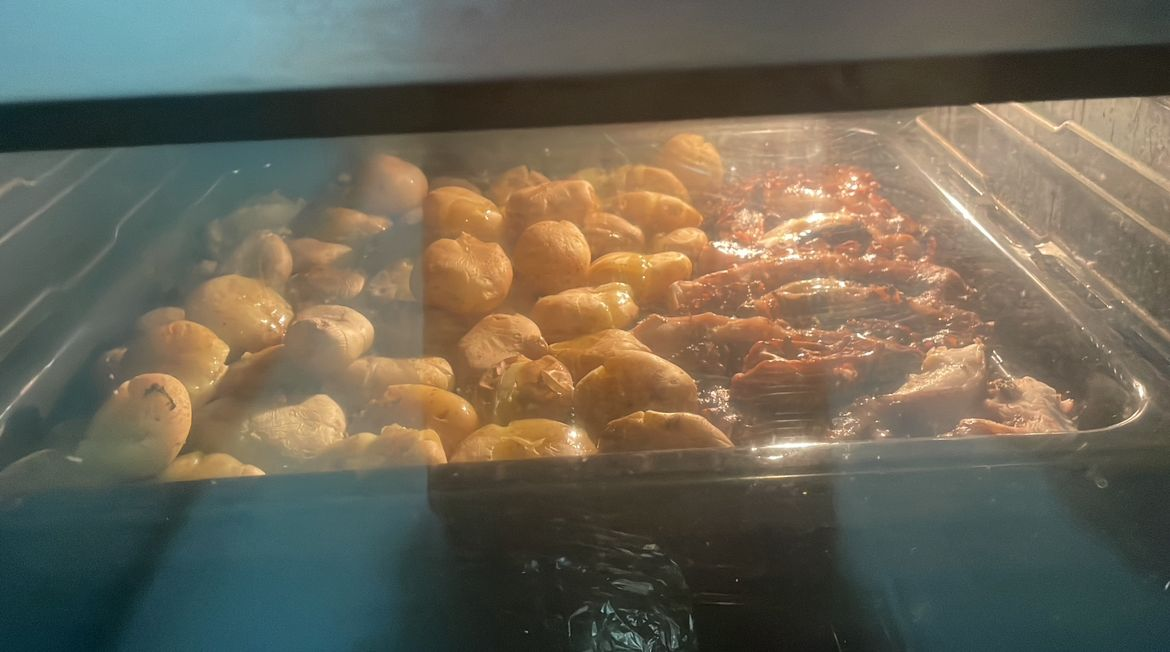 Desafio ASS 2023/2024
O polvo e as batatas a assar no forno.
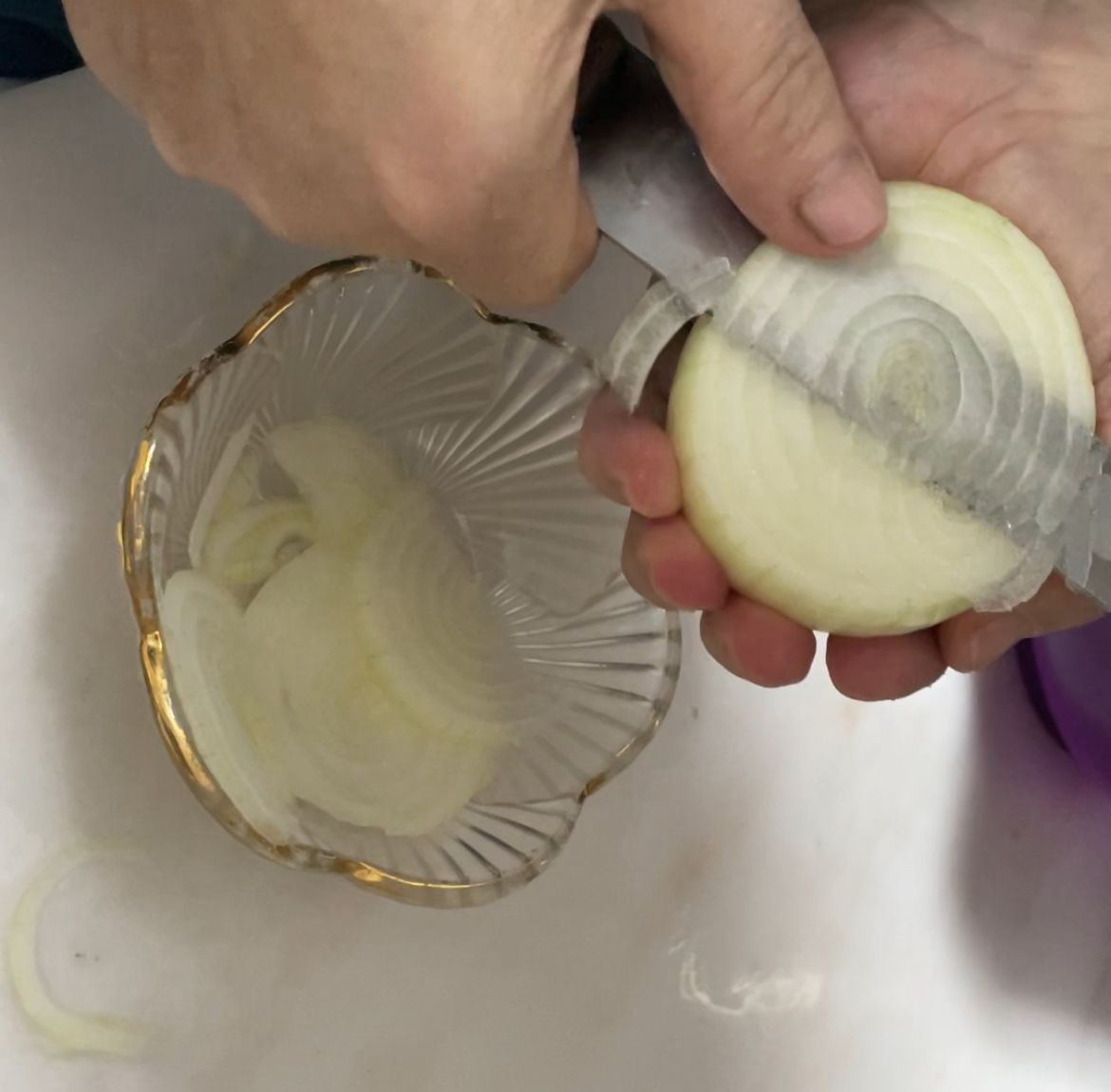 Cebola cortada em rodelas finas para decorar prato.
https://alimentacaosaudavelesustentavel.abaae.pt/receitas-sustentaveis/